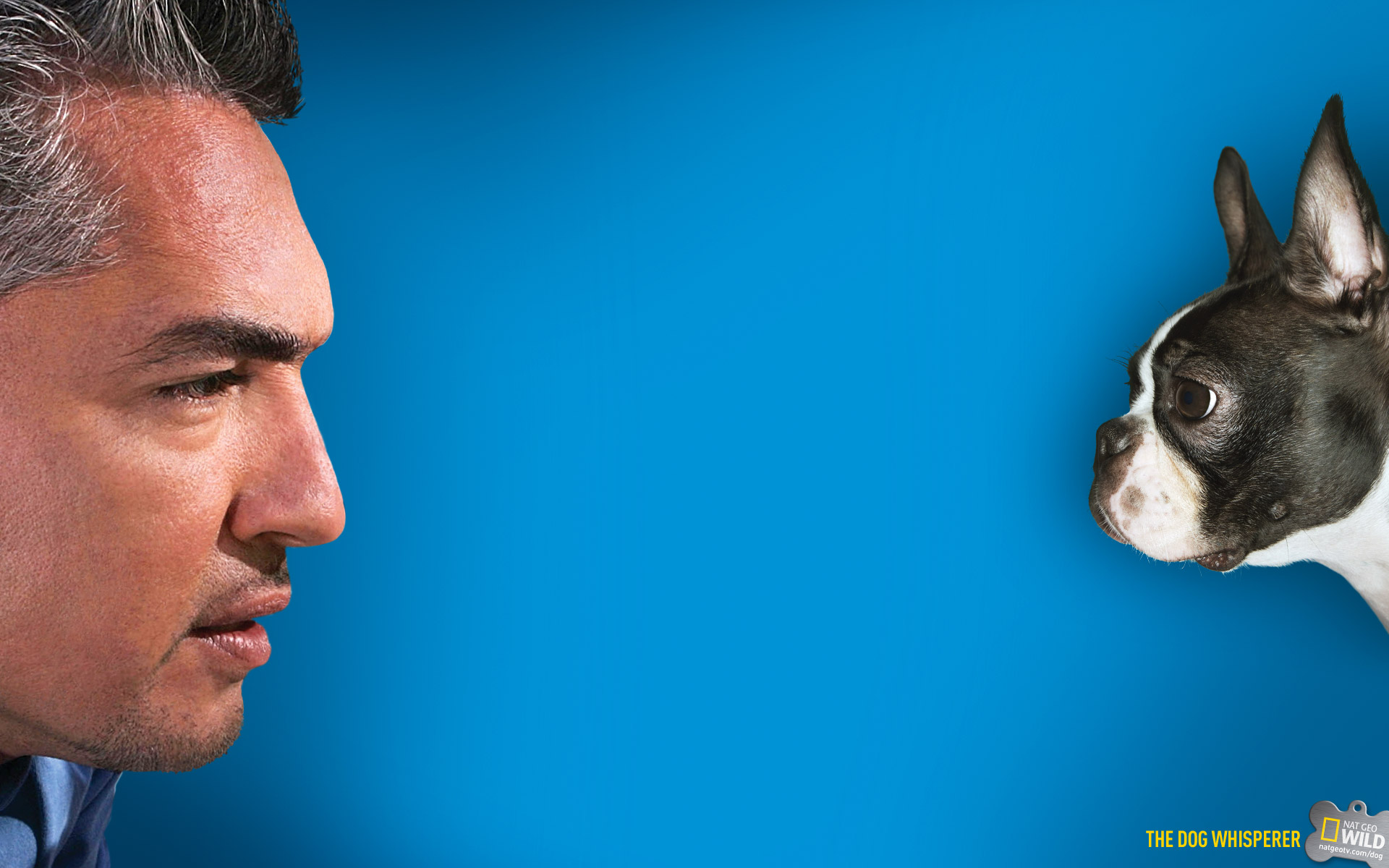 絵画の中にいる犬達の様子をみんなで覗いてみよう！
絵画に
住んでいる
犬たち
対話型
アートプログラム
2018
時間　１４：００～１５：３０
場所　  as a café　
参加費　５００円
要予約です。
『あやの里』へお電話にてお申込みください♪
1.21(日)
096-360-3511　担当　西村
チームcaapはas a cafeをベースとするアートワーク集団です。既存のアートワークにはないアプローチで『自由な発想』『心の開放』を目指します。お子さま、大人の方、認知症のある方、障がいを持つ方がともに楽しめる空間を創っていきます。
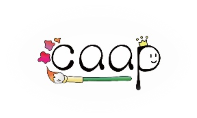 NPO法人あやの里as a café　熊本市東区山ノ内2－1－14 096-360-3511